Deep Learning implementation of MRF data reconstruction
PUMA meeting – 27/07/2021
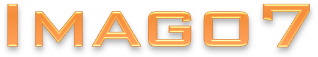 Quantitative MRI
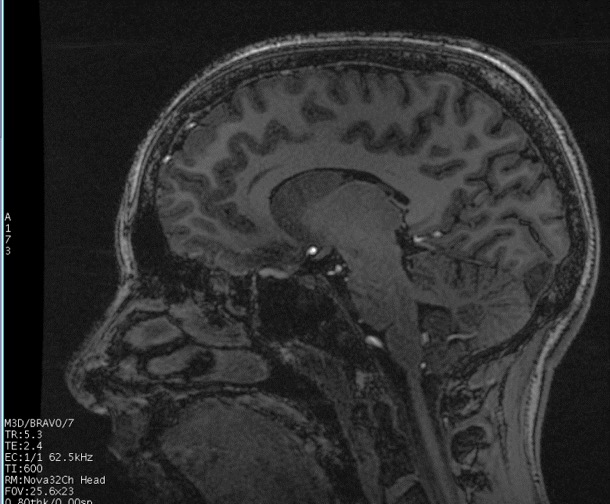 Conventional MRI allows to obtain contrast images. No absolute on tissue parameters.
 
There is the need for quantitative measures, that can be used to improve diagnosis

Quantification is time and resource costly
Magnetic Resonance Fingerprinting (Dan Ma)
Magnetic Resonance Fingerprinting
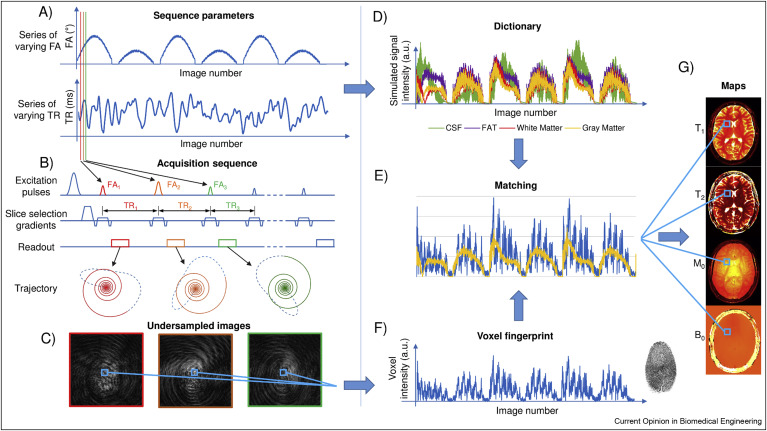 Panda et al. Magnetic Resonance Fingerprinting
Pattern Matching
in L2-space vectors
under the assumption of Gaussian noise:
Pattern Matching with MIPS
(4)
Maximum Inner Product Search (MIPS)
(5)
(6)
Considerations
Dictionary is typically computed with fine granularity over the entire range of possible tissue values to avoid errors in the reconstructed tissue maps

Dictionary size grows exponentially as the number of tissue parameters is increased.

Pattern matching requires extensive computational resources to process.
Neural Network approach
Parameter inference with NN
ℝ600
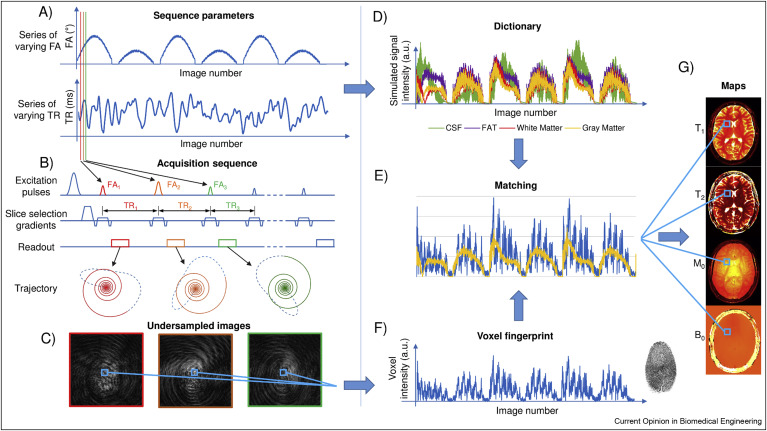 ℝ300
ℝ10
ℝ10
Gomez et al. Rapid three-dimensional multiparametric MRI with quantitative transient-state imaging
Multi-path NN architecture
ℝ1
ℝ10
ℝ10
ℝ200
ℝ200
ℝ100
ℝ100
ℝ1
ℝ1
Gomez et al. Rapid three-dimensional multiparametric MRI with quantitative transient-state imaging
Proton Density inference
ℝ600
ℝ300
ℝ10
ℝ10
Gomez et al. Rapid three-dimensional multiparametric MRI with quantitative transient-state imaging
Proton Density estimation with NN
(7)
ℝ10
ℝ10
ℝ1
ℝ200
ℝ100
ℝ1
In-vivo Inference results
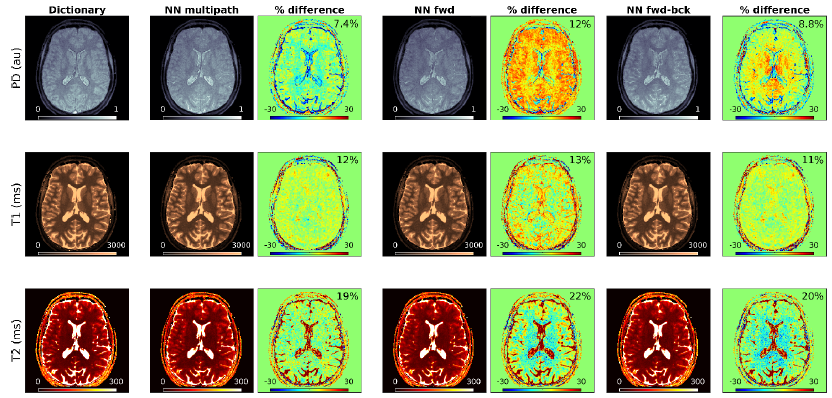 Neural network-based parameter inference—in vivo validation
The neural network architectures with separate pathways, i.e. NN multipath and NN fwd-bck, resulted in closer estimates with respect to the dictionary than NN fwd, which is based on a single-pathway scheme.
In-vitro Inference results
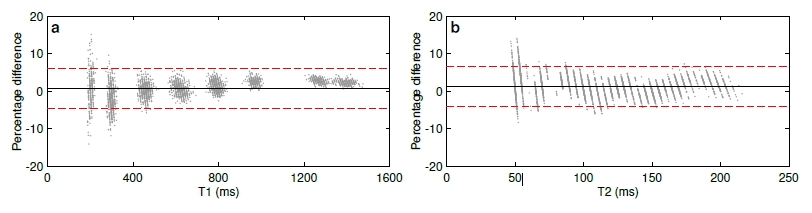 Multipath neural network-based parameter inference – in vitro validation. 
95% confidence intervals in percentage differences to the dictionary are:
-4.45% – 6.00% for T1 
-3.97% – 6.58% for T2.
Inference Time
Map size: 200x200x200 
Dictionary entries: ~60k
Matching device: CPU
DL everywhere
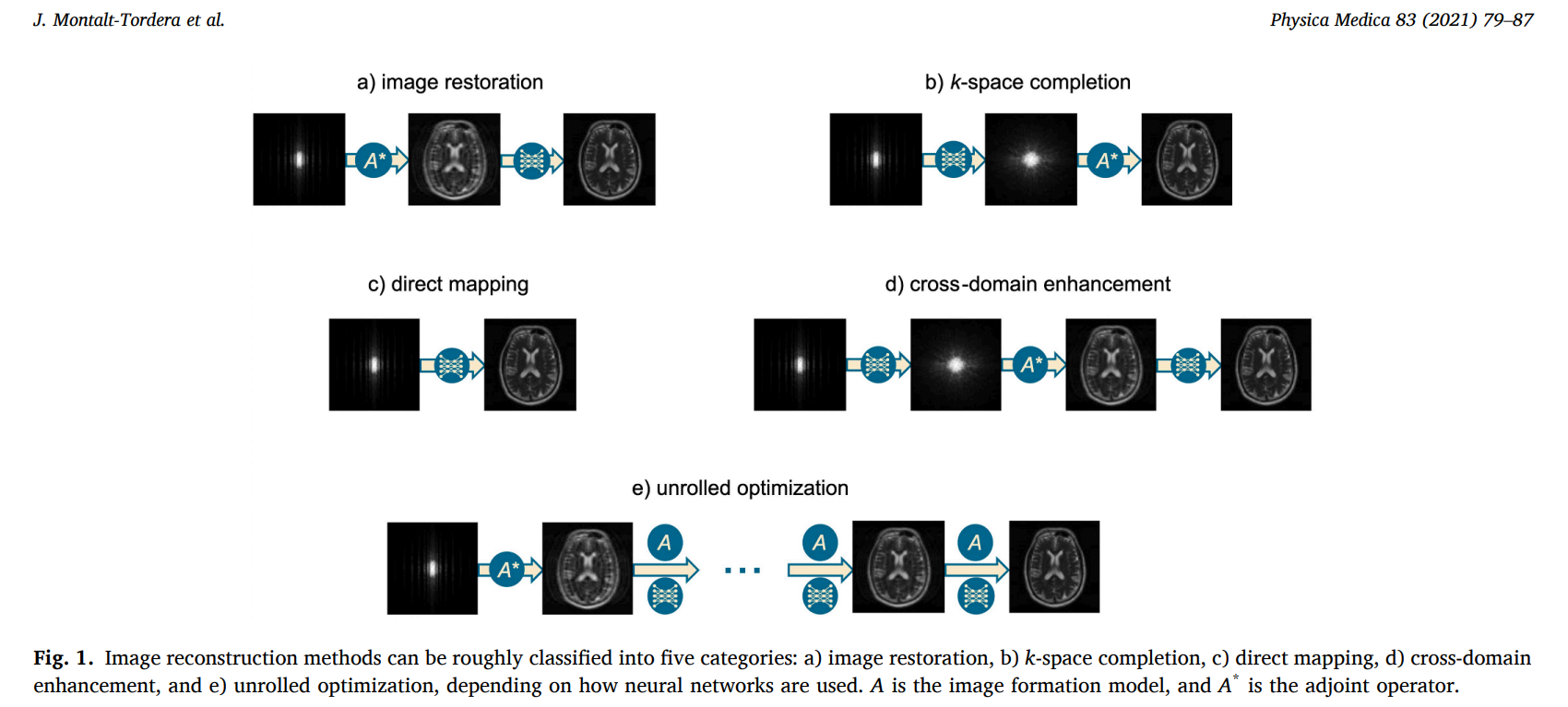 [Speaker Notes: a) Image restoration techniques are those that operate in the image domain only (see Fig. 1-a). These methods relate closely to general image problems in non-medical contexts. Usage of CNN (denoising. superresolution)
b) adaptive convolutional neural networks for k-space data interpolation (ACNN-k-Space). large database without the need for explicit coil sensitivity map
c) AUTOMAP
d) cross-domain methods are hybrid methods that operate in both the image domain and the frequency domain. Typically, frequency domain subnetworks attempt to estimate the missing k-space samples, while image domain subnetworks attempt to remove residual artefacts. 
e) ADMM, PGD Unrolled optimization methods are inspired by iterative optimization algorithms used in compressed sensing MRI. The idea is to unroll the iterations of such an algorithm to an end-to-end neural network, mapping the measured k-space to the corresponding reconstructed image. Then image transforms, sparsity-promoting functions, regularization parameters and update rates can be treated as either explicitly or implicitly trainable and fitted to a training dataset using backpropagation. This has three advantages with respect to classic optimization. First, learned parameters may be better adapted to image characteristics than hand-engineered ones. Second, it avoids the need for manual tuning, which is not a trivial process. Finally, reconstruction is faster, because such learned iterative schemes are trained to produce results with fewer iterations]
Motion correction
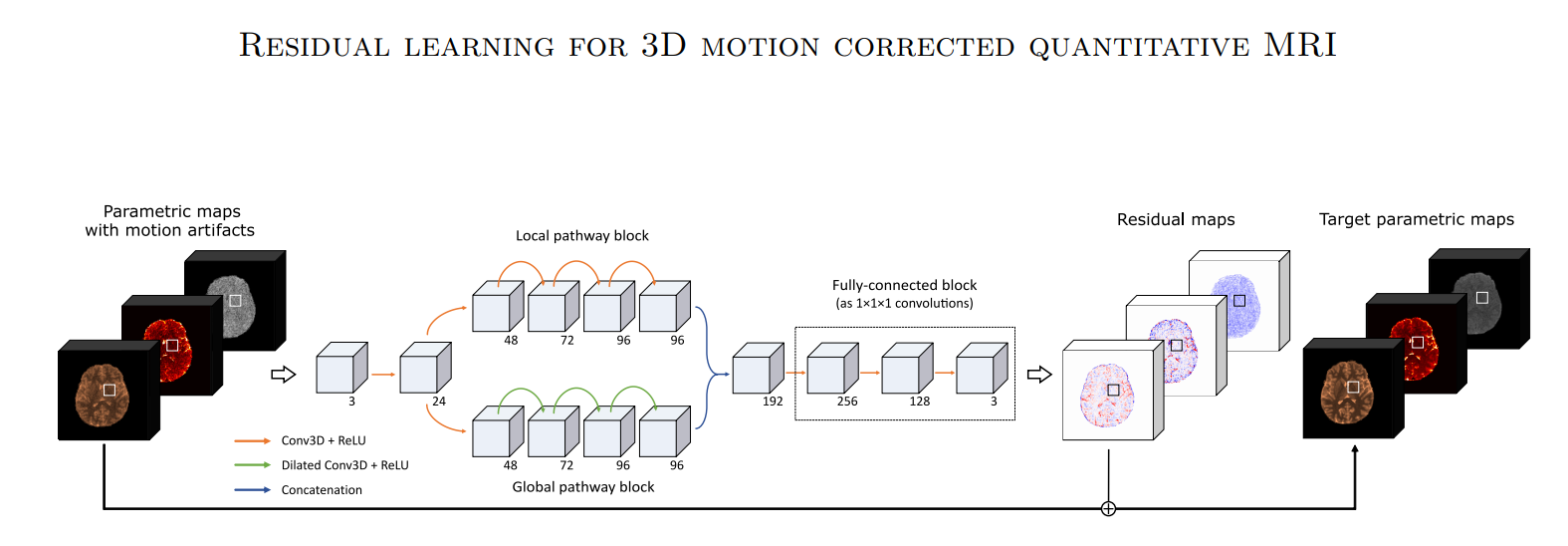 Pirkl et al. Residual learning for 3D motion corrected quantitative MRI: Robust clinical T1, T2 and proton density mapping
Compressed sensing and 
iterative algorithms
It’s possible to reconstruct signals and images with high k-space undersampling
Compressed sensing has become an mature technology (recently approved by FDA)
The CS is implemented with many different non-linear iterative algorithms
The computational complexity of those algorithms is relative high
Compressed sensing and 
iterative algorithms
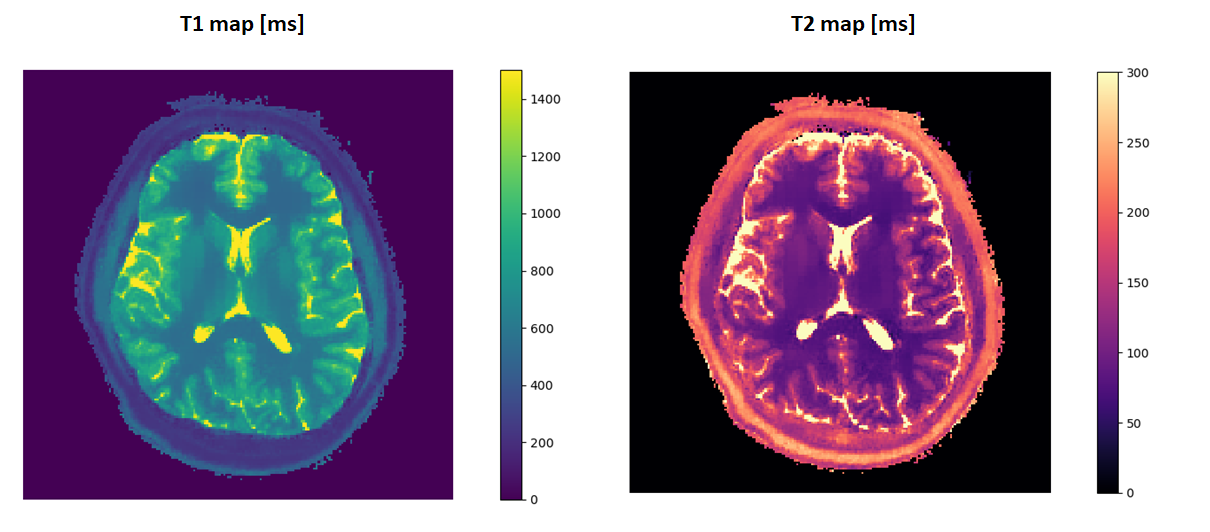 T1 and T2 in-vivo parametric map estimated using compressed sensing and NN
Conclusions
Using the Neural Network produces comparable results
The inference time using the NN is more than an order of magnitude faster compare to MIPS
The Network occupies ~1Mb while the dictionary can need GBs of space
The Neural network can speed up iterative MRF methods for denoising
The DL approaches are used for a huge set of MRI reconstruction problems